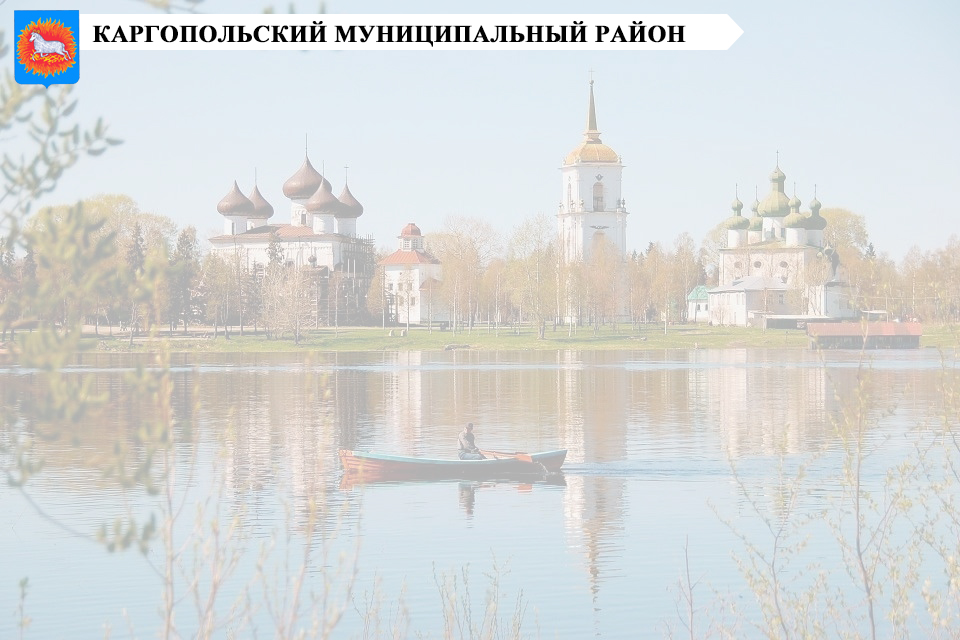 ПАСПОРТ МУНИЦИПАЛЬНОГО ПРОЕКТА: 
«Каргопольский район – территория, комфортная для проживания»
Каргополь
2020 год
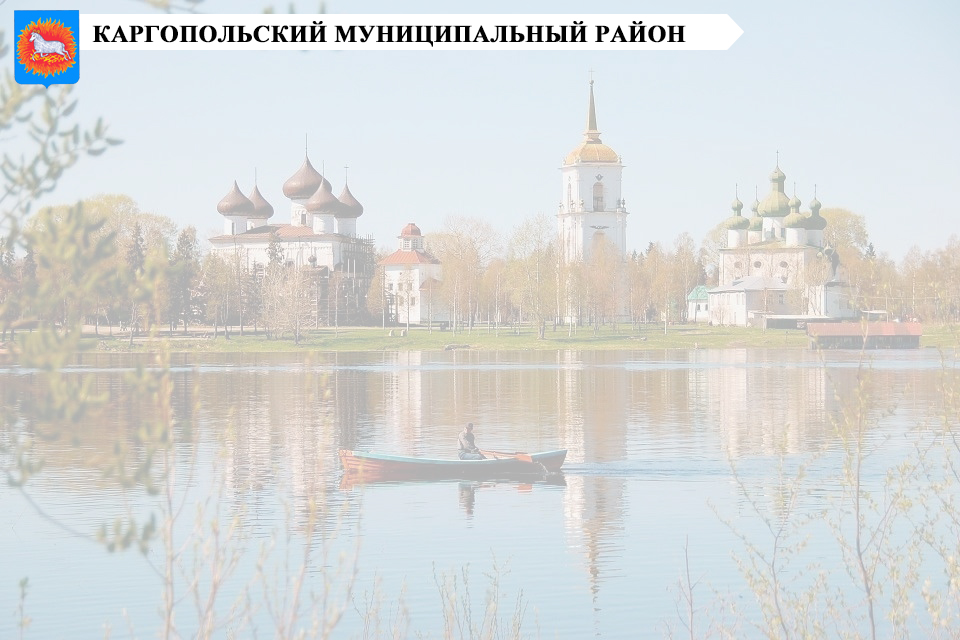 Каргополь
2020 год
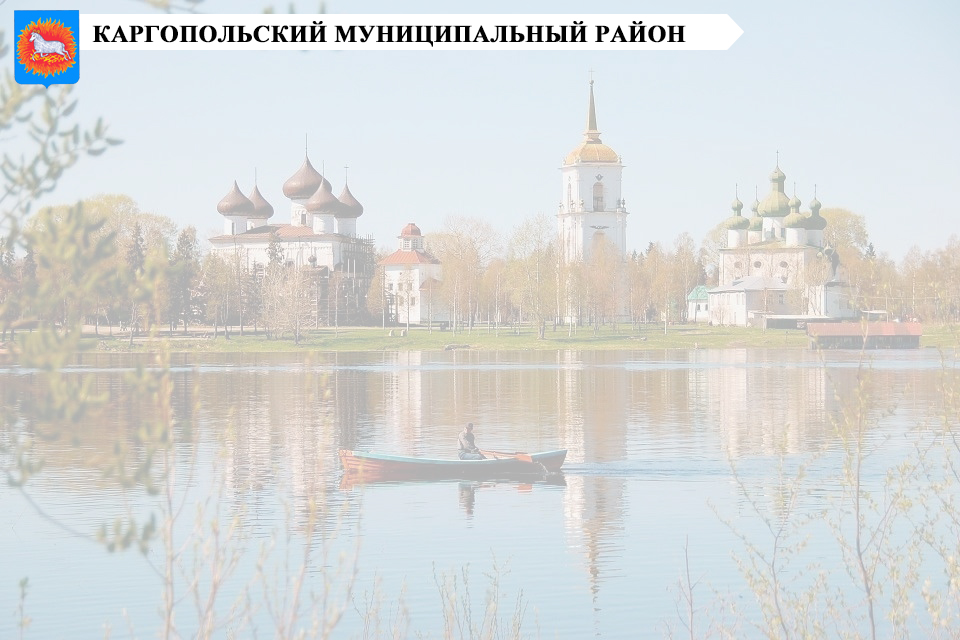 Каргополь
2020 год
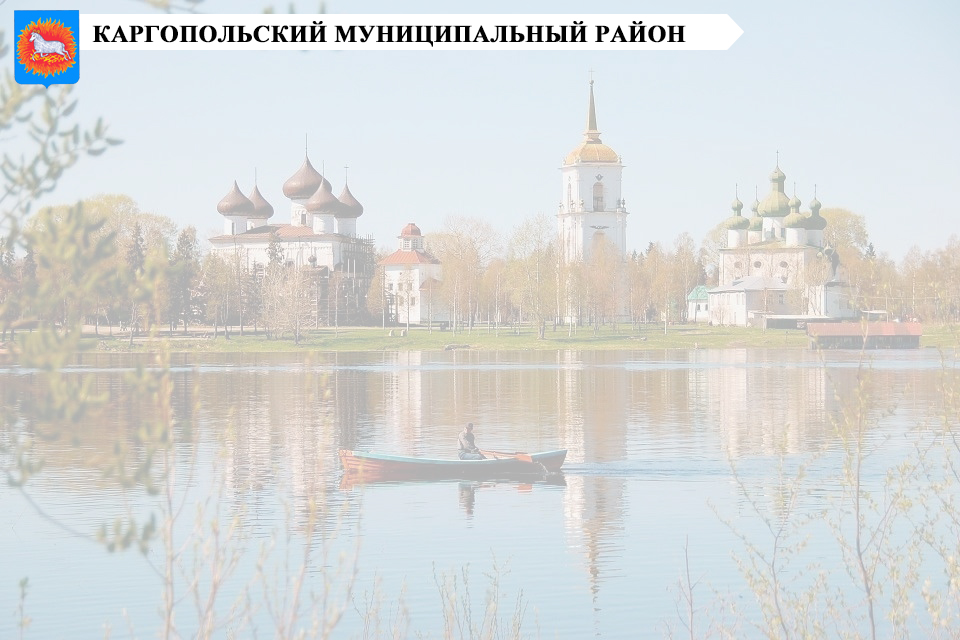 Бюджет нацпроекта
Каргополь
2020 год
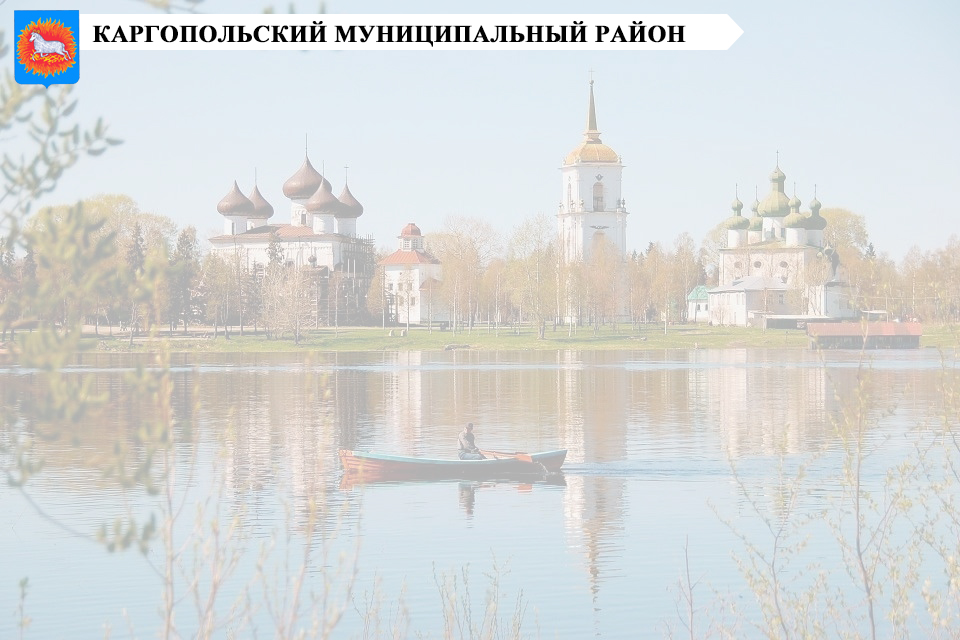 Национальный проект «Жилье и городская среда»

Федеральные проекты «Формирование комфортной городской среды» и «Обеспечение устойчивого сокращения непригодного для проживания жилищного фонда»
2019 год

Мероприятия по формированию городской среды

10000 тыс.  руб.
2020 год

Мероприятия по формированию городской среды

1970 тыс. руб. 

Переселение граждан из аварийного жилфонда
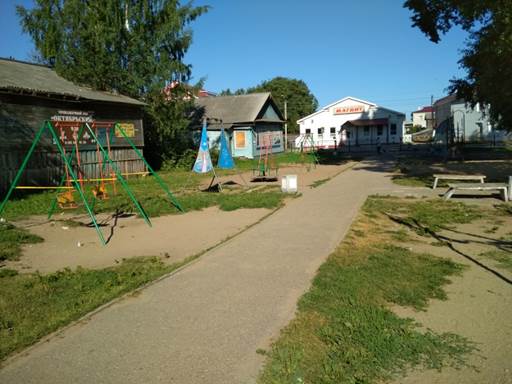 Каргополь
2020 год
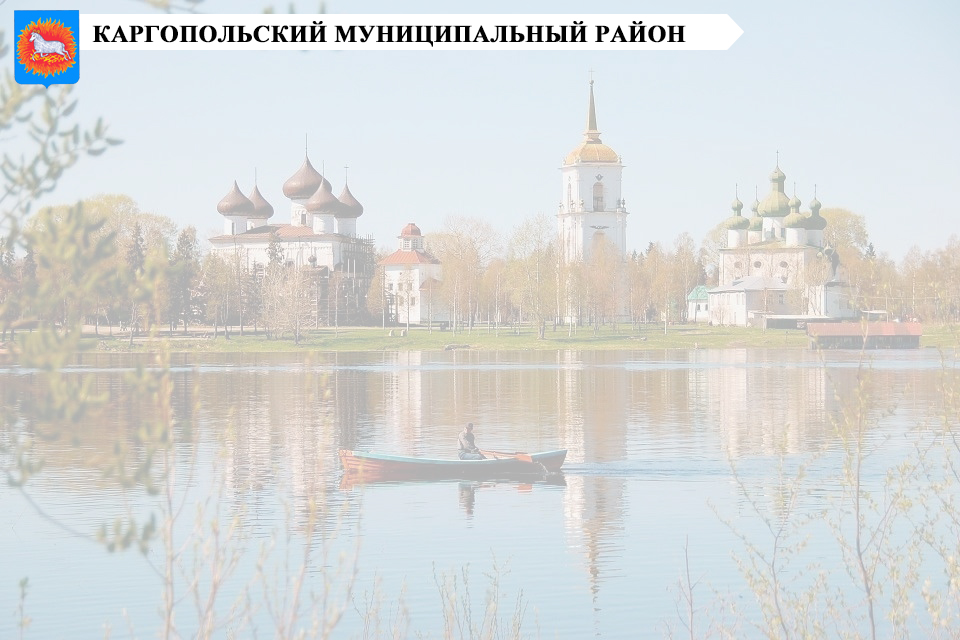 Национальный проект «Культура»
Федеральный проект «Культурная среда»
2019 год

Приобретение музыкальных инструментов для Детской школы искусств

1395 тыс.  руб.
2020 год

Реконструкция и капитальный ремонт  зданий учреждений культуры в сельской местности

9797 тыс. руб.
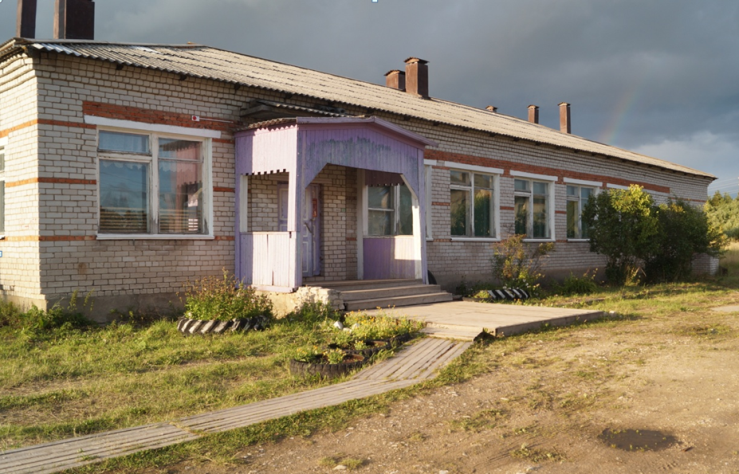 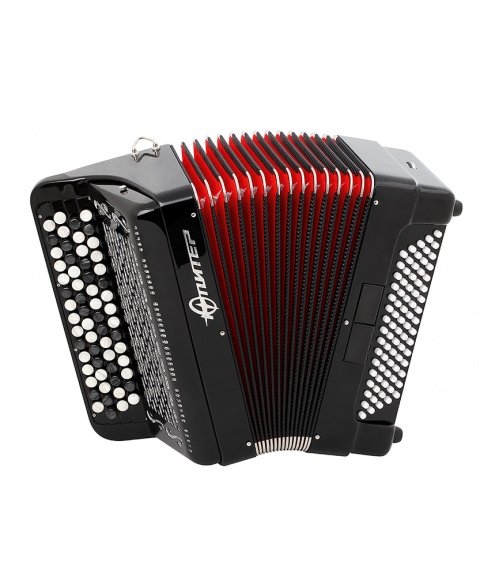 Каргополь
2020 год
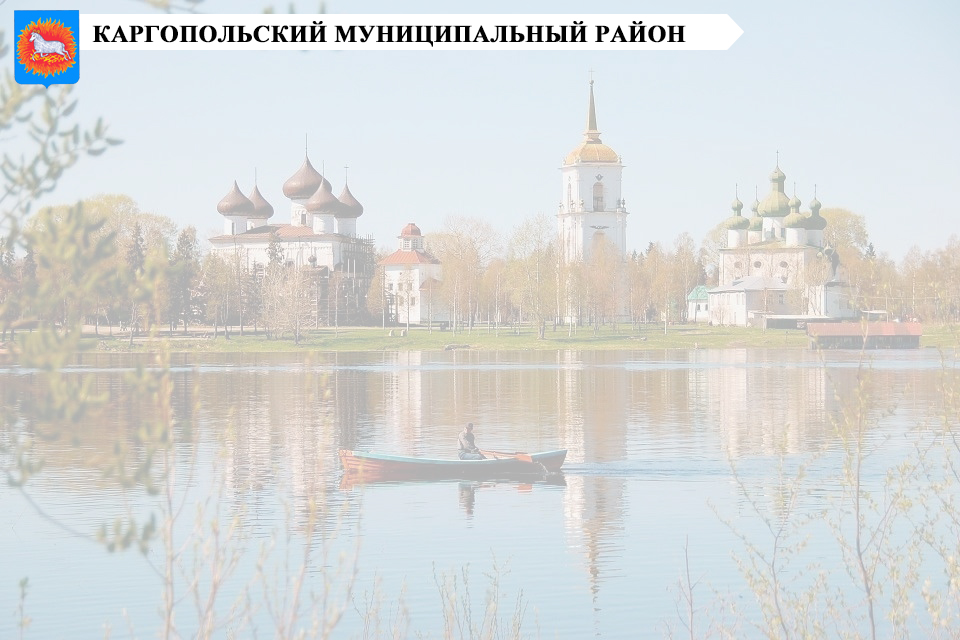 Национальный проект «Образование»

Федеральные проекты «Цифровая образовательная среда», «Успех каждого ребенка», «Современная школа»
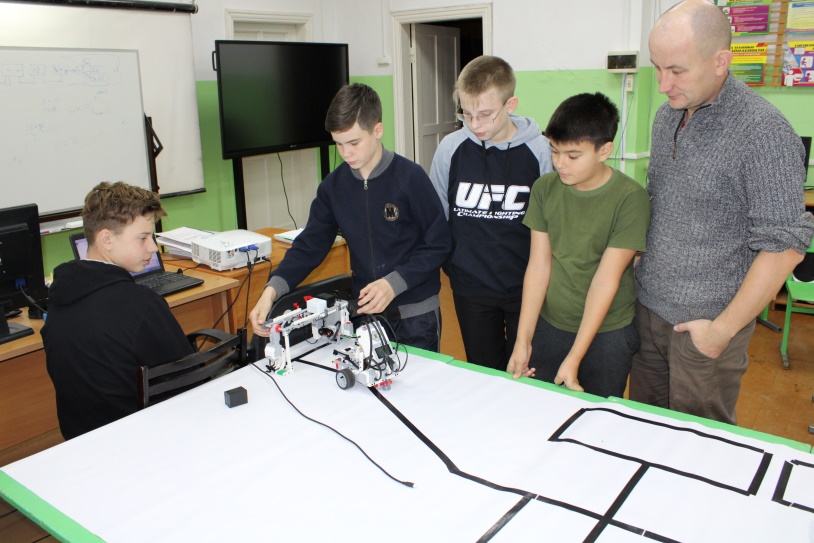 2019 год
Ремонт спортивного зала в МОУ «Ошевенская СШ» 

1915 тыс.  руб.
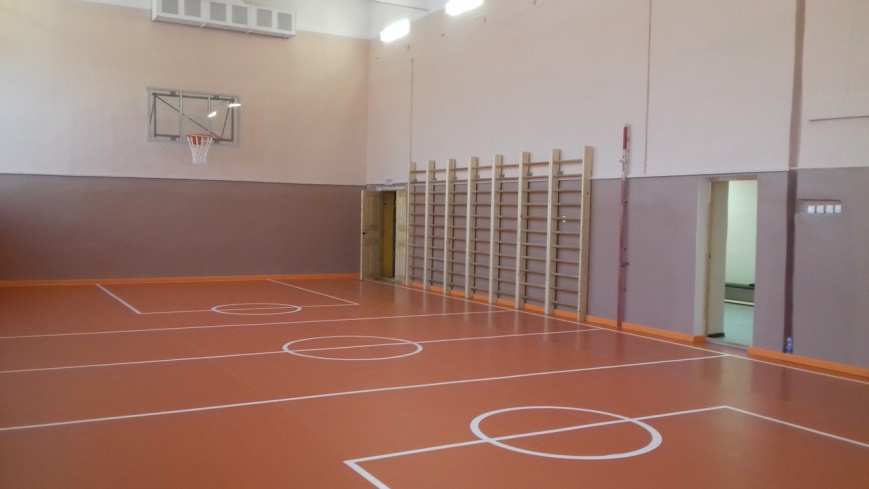 2019 год
Открытие Центра образования цифрового и гуманитарного профилей «Точка роста»  на базе МОУ «Павловская СШ

1689 тыс.  руб.
Каргополь
2020 год
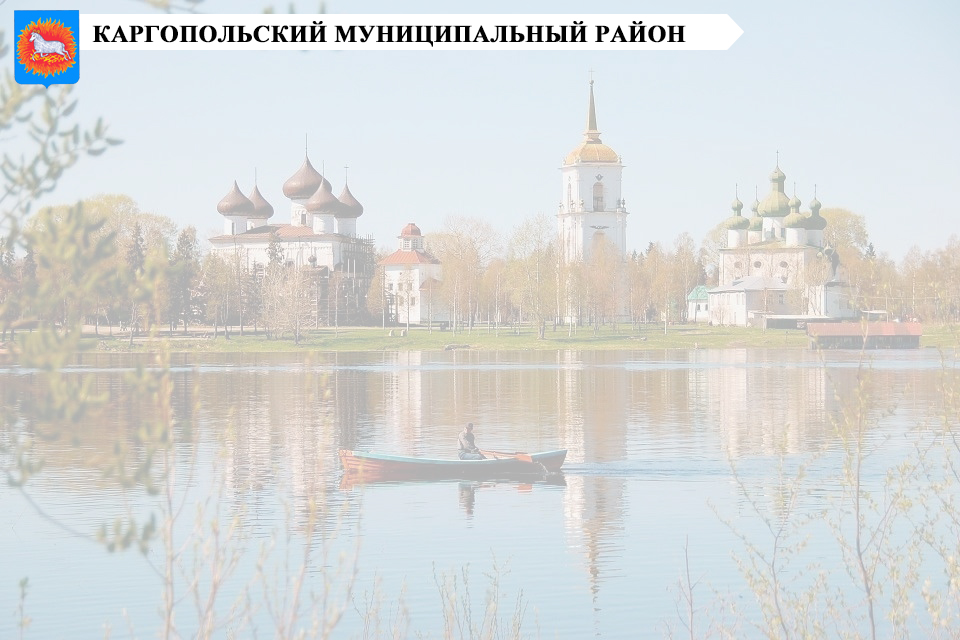 Национальный проект «Безопасные и качественные автомобильные дороги»
Участок автодороги Долматово – Няндома – Каргополь – Пудож
Участок, который в этом году вошел в национальный проект, является транзитным для очень многих водителей: туристов, посещающих Кенозерский национальный парк, тех, кто едет в Карелию. Интенсивность движения по дороге – около 1 300 автомобилей в сутки. Шесть километров дороги, которые капитально отремонтируют в этом году, были для водителей наиболее проблемными.
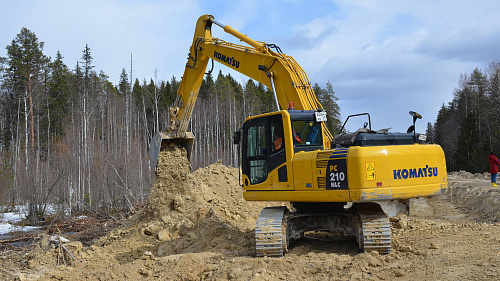 Каргополь
2020 год
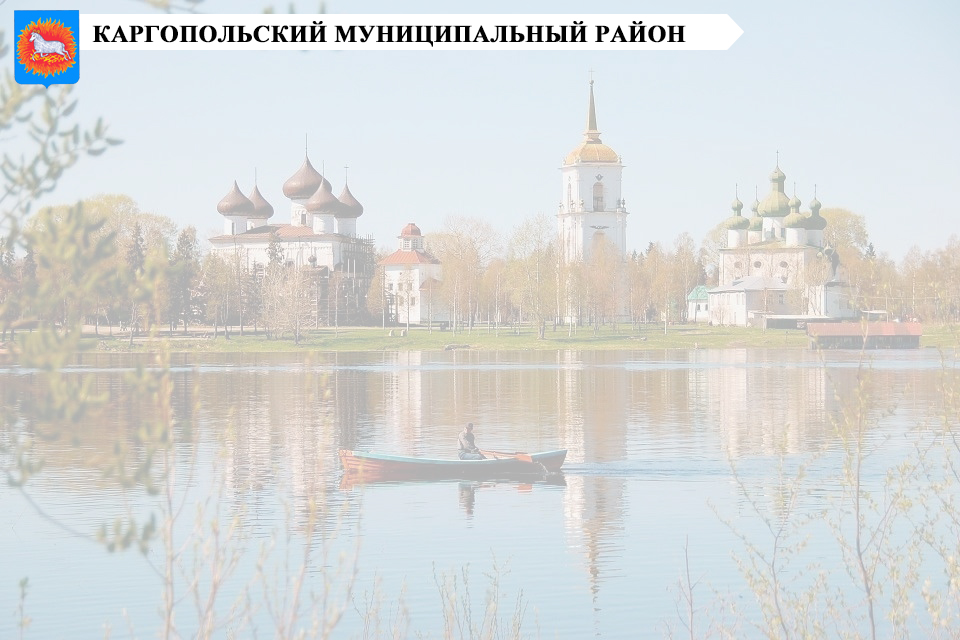 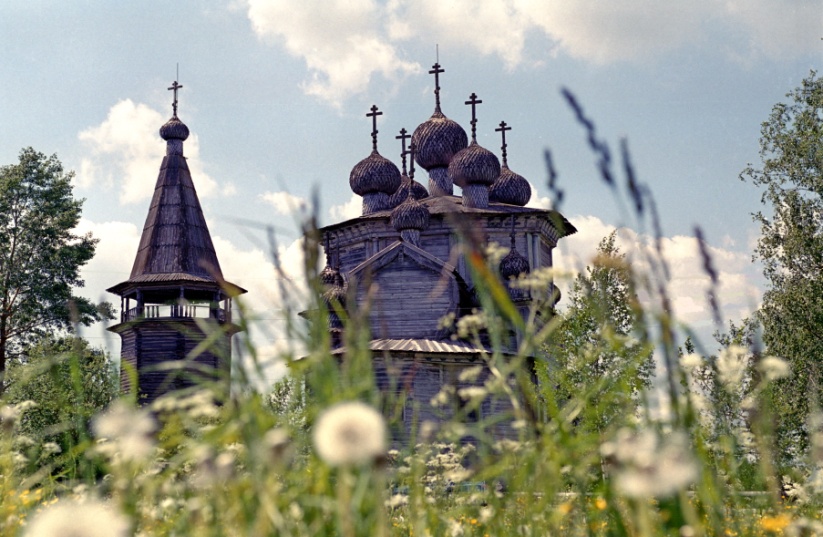 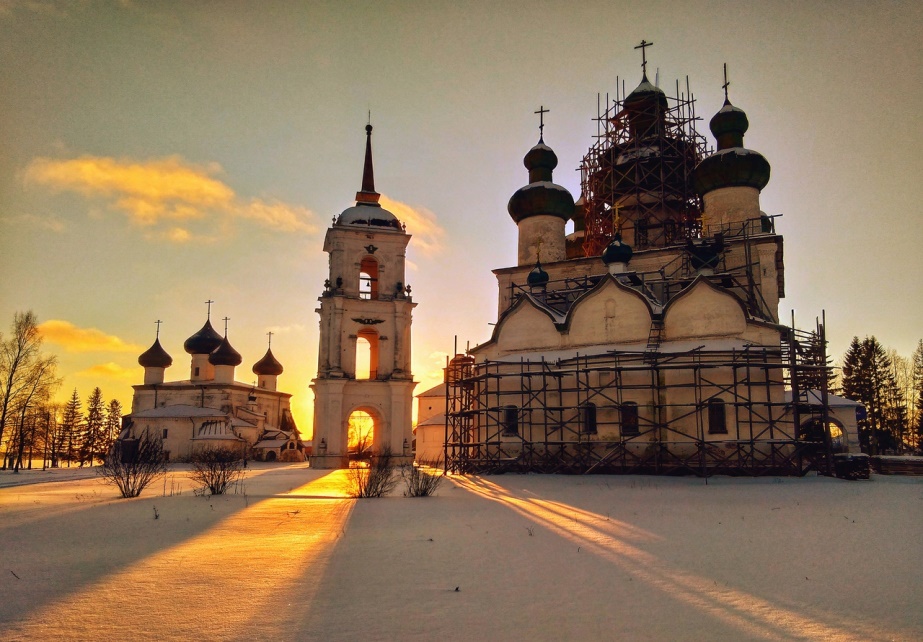 Спасибо за внимание!
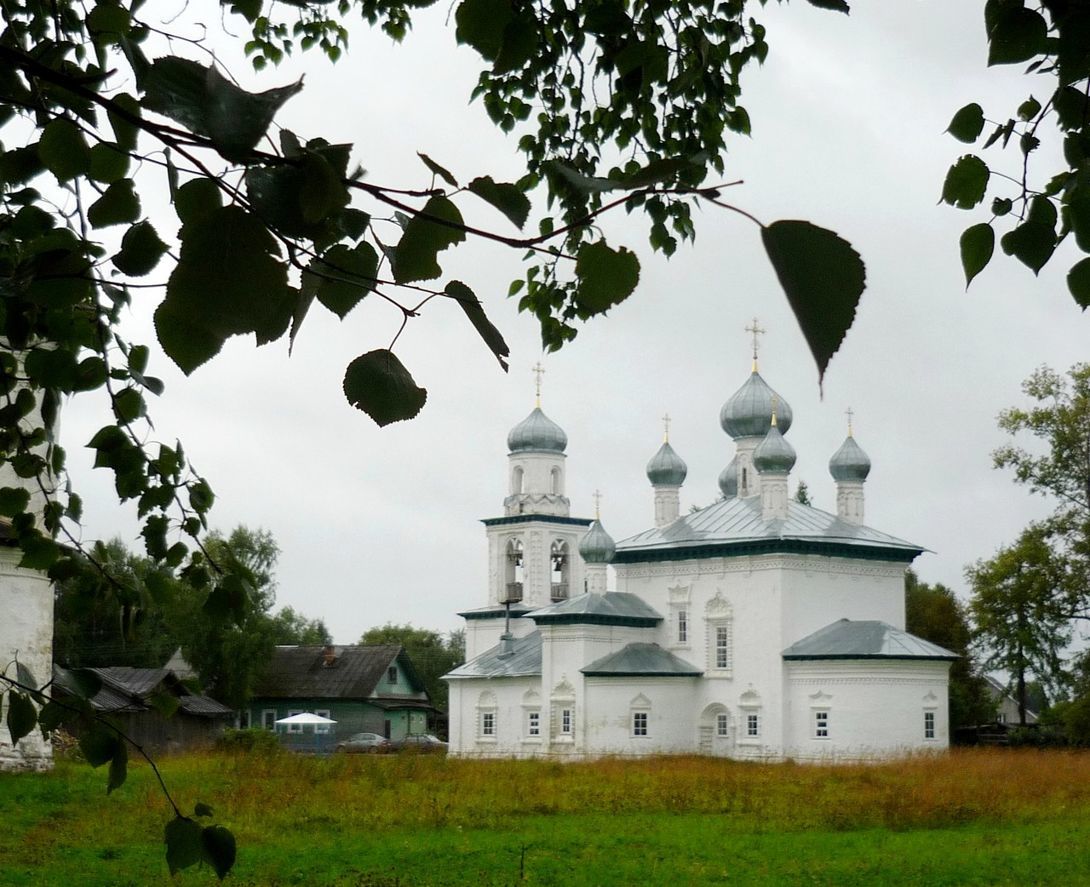 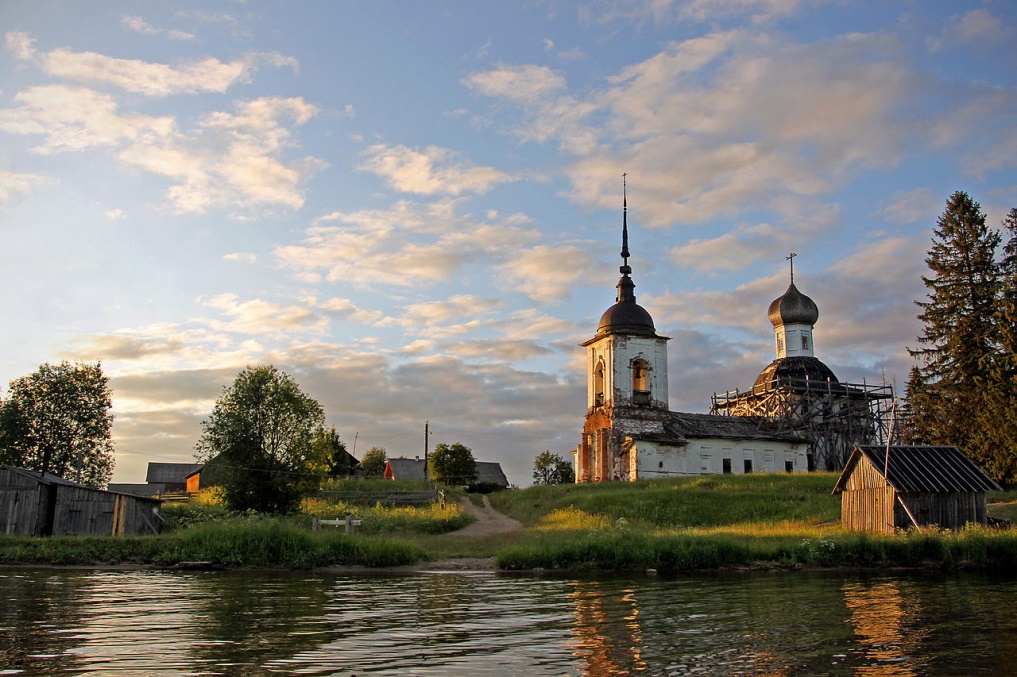 Каргополь
2020 год